Урок обучения грамоте.1 класс(Образовательная программа «Школа 2100…»)
Тема: Заглавная буква М. Упражнение в чтении слов с изученными буквами.
КОСМИЧЕСКОЕ ПУТЕШЕСТВИЕ
Далёкие звёзды над нами горят,
Ждут они в гости умных ребят!
Собраться в дорогу не трудно для нас.
И вот мы к полёту готовы сейчас.
Ждёт нас быстрая ракета
Для полёта на планету.
Отправляемся на Марс!
Звёзды, в гости ждите нас!
СОЛНЕЧНАЯ СИСТЕМА
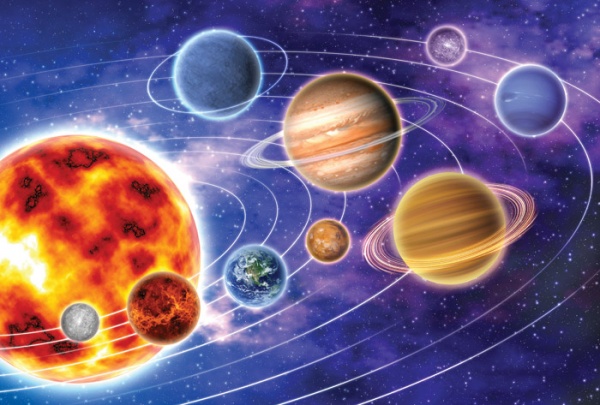 Уран
Плутон
Юпитер
Нептун
Сатурн
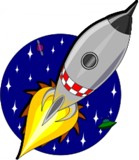 Земля
Венера
Меркурий
ИГРА «Третий лишний»
МА         МО        МАГ
 МИ         МИ        МИР
 МУ         УМ        МАКИ
«Третий лишний»
морс             Самара
  мост             Сатурн
  мостик         Плутон
МОЛОДЦЫ!
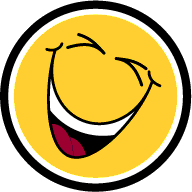 магнит
маг-нúт
3, 2, 1 –         ПУСК!
?
Мм   мм
БУКВАРЬ
наш бортовой журнал
СОЛНЕЧНАЯ СИСТЕМА
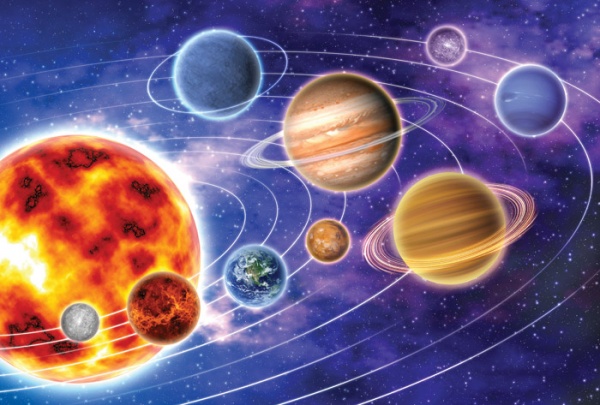 Уран
Плутон
Юпитер
Нептун
Марс
Сатурн
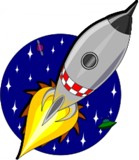 Земля
Венера
Меркурий
3, 2, 1 –         ПУСК!
Мы  летим
              в космос!
СОЛНЕЧНАЯ СИСТЕМА
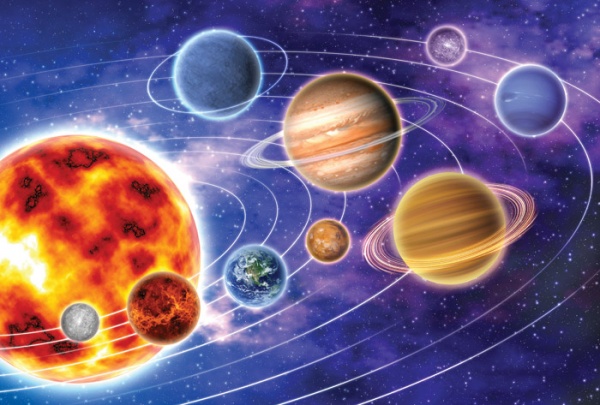 Уран
Плутон
Юпитер
Нептун
Марс
Сатурн
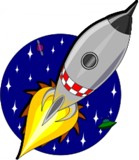 Земля
Венера
Меркурий
БУКВАРЬ
наш бортовой
                   журнал
СОЛНЕЧНАЯ СИСТЕМА
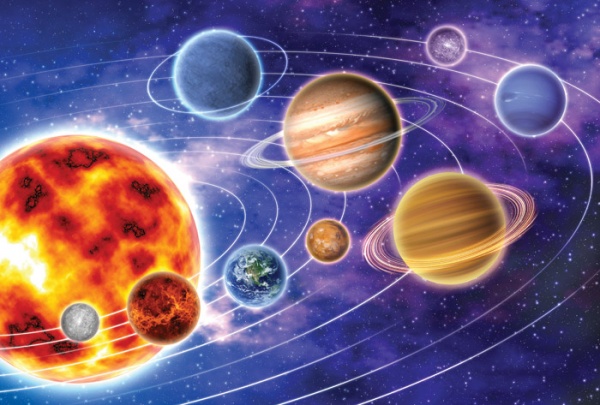 Уран
Плутон
Юпитер
Нептун
Марс
Сатурн
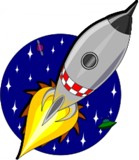 Земля
Венера
Меркурий
МОЛОДЦЫ!
Мы  на  Марсе!
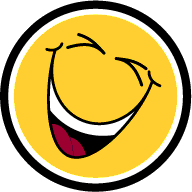 Мы закончили дела! Возвращаться нам                            пора!
Урок закончен.
СПАСИБО!